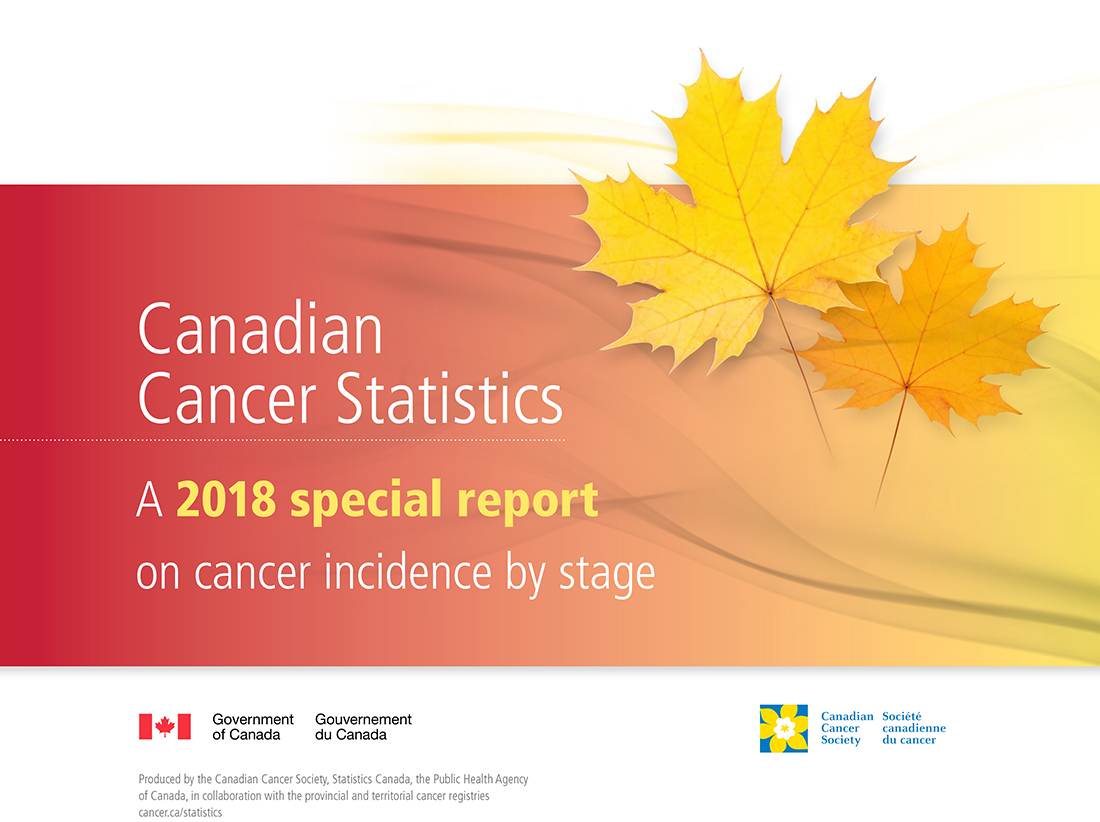 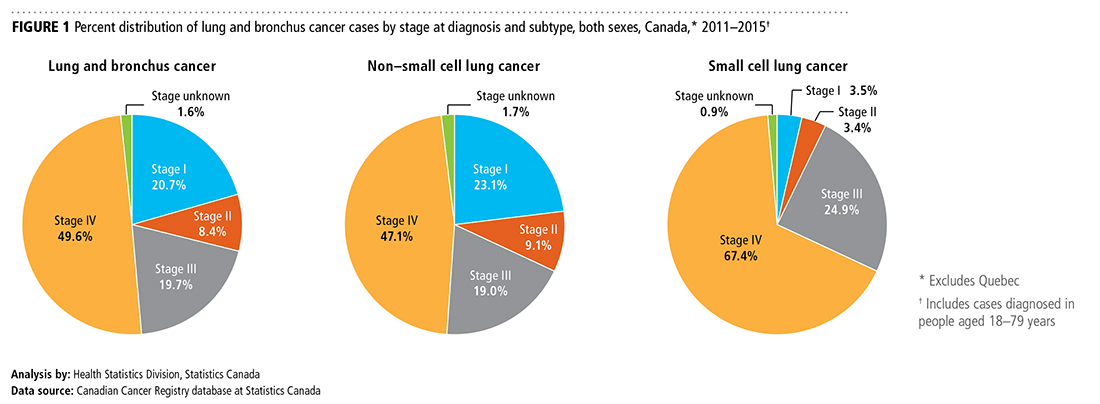 Canadian Cancer Statistics 2018
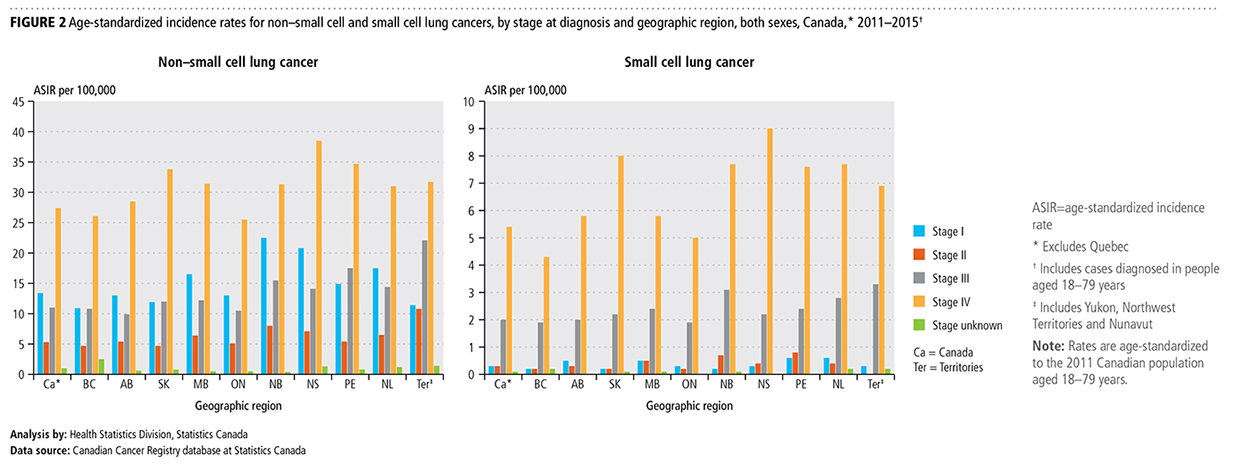 Canadian Cancer Statistics 2018
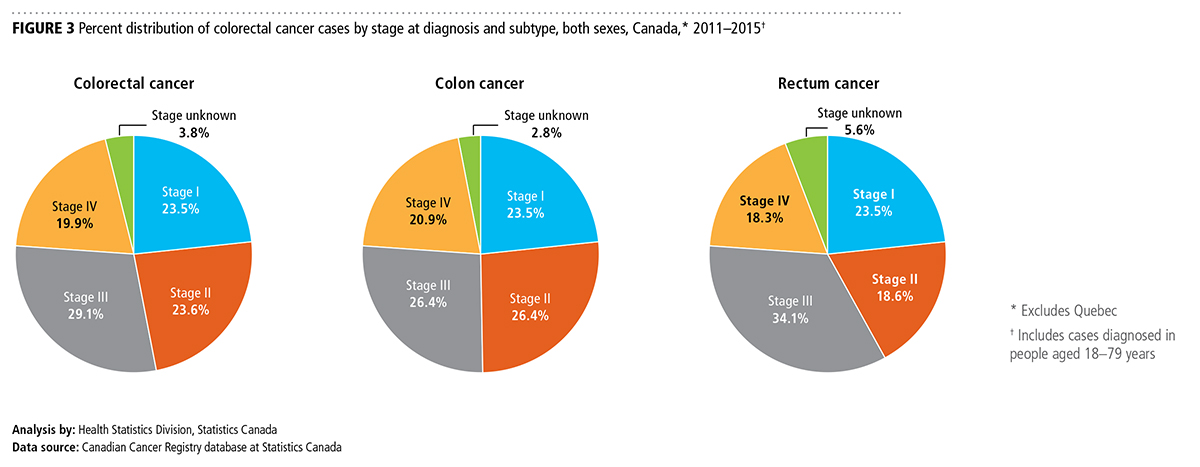 Canadian Cancer Statistics 2018
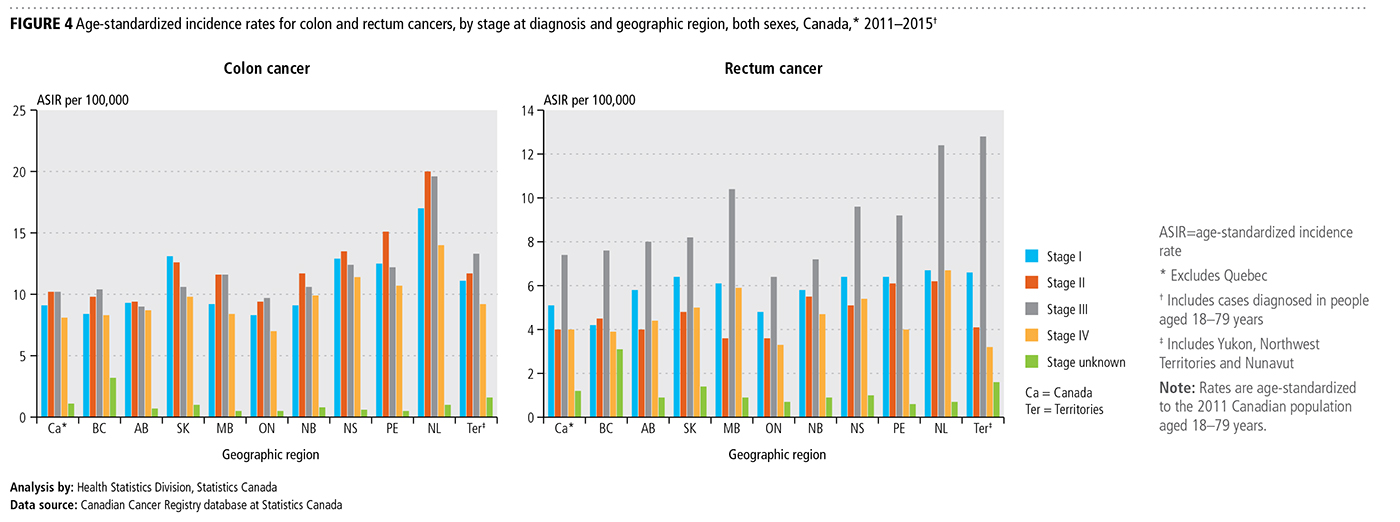 Canadian Cancer Statistics 2018
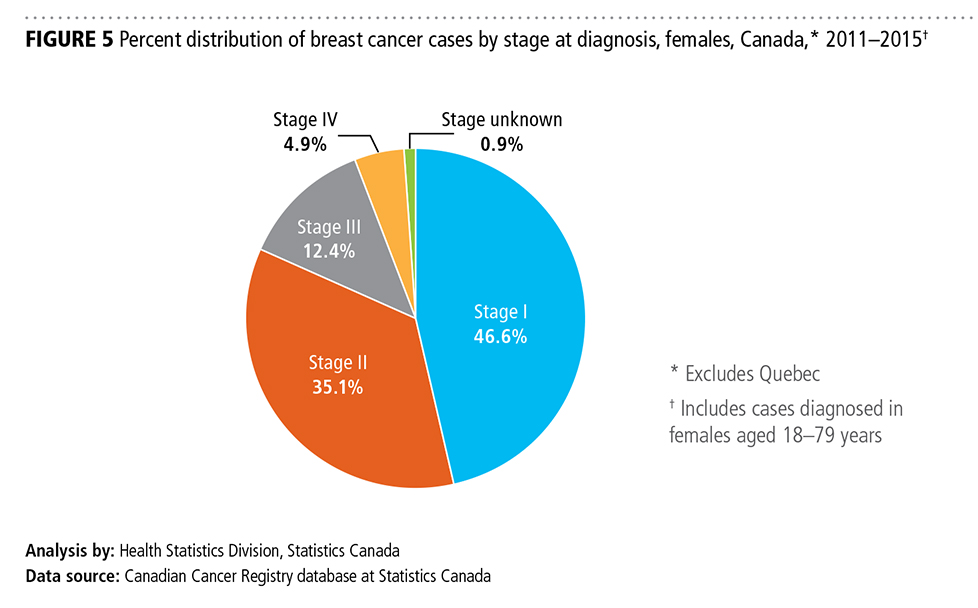 Canadian Cancer Statistics 2018
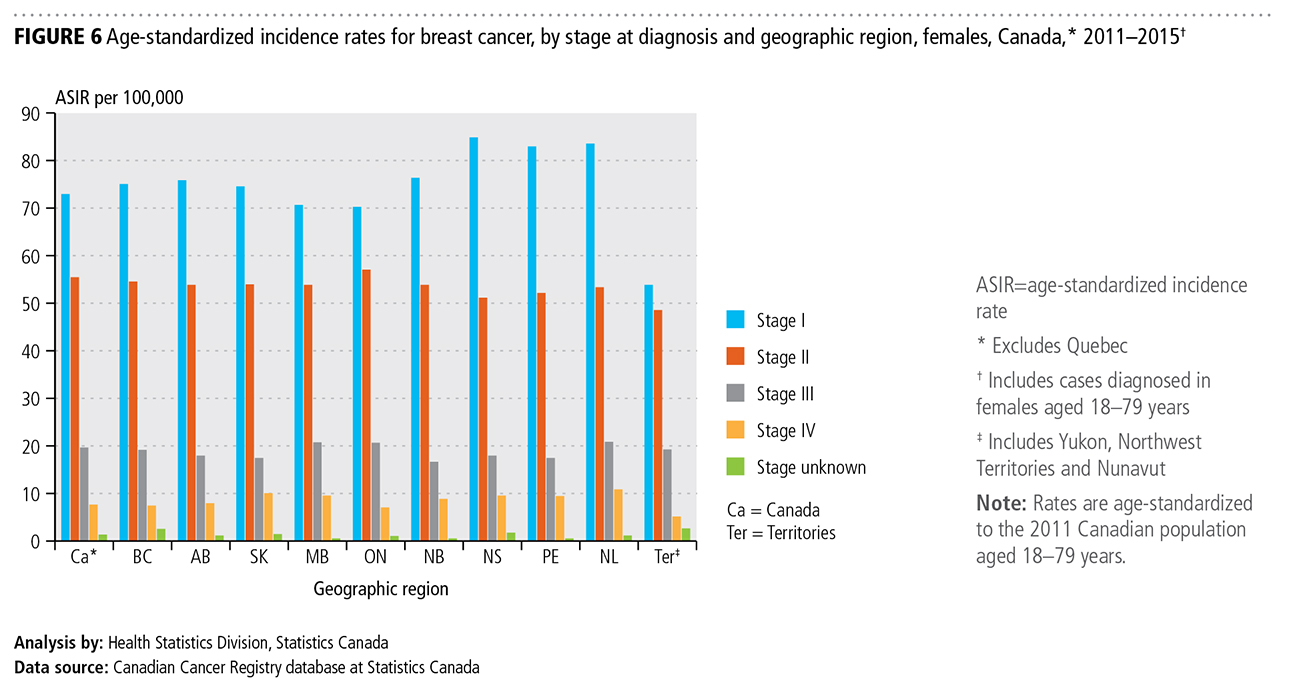 Canadian Cancer Statistics 2018
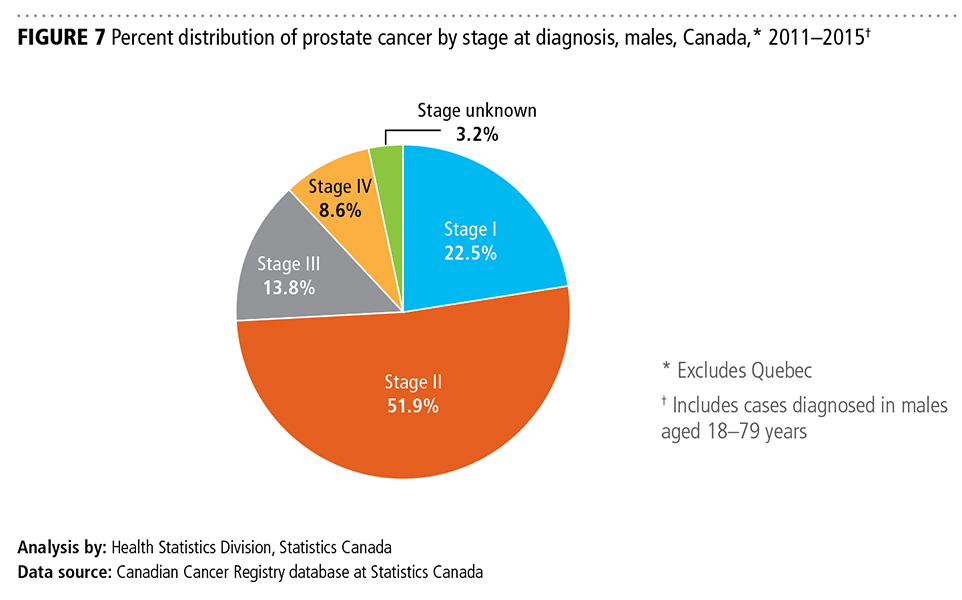 Canadian Cancer Statistics 2018
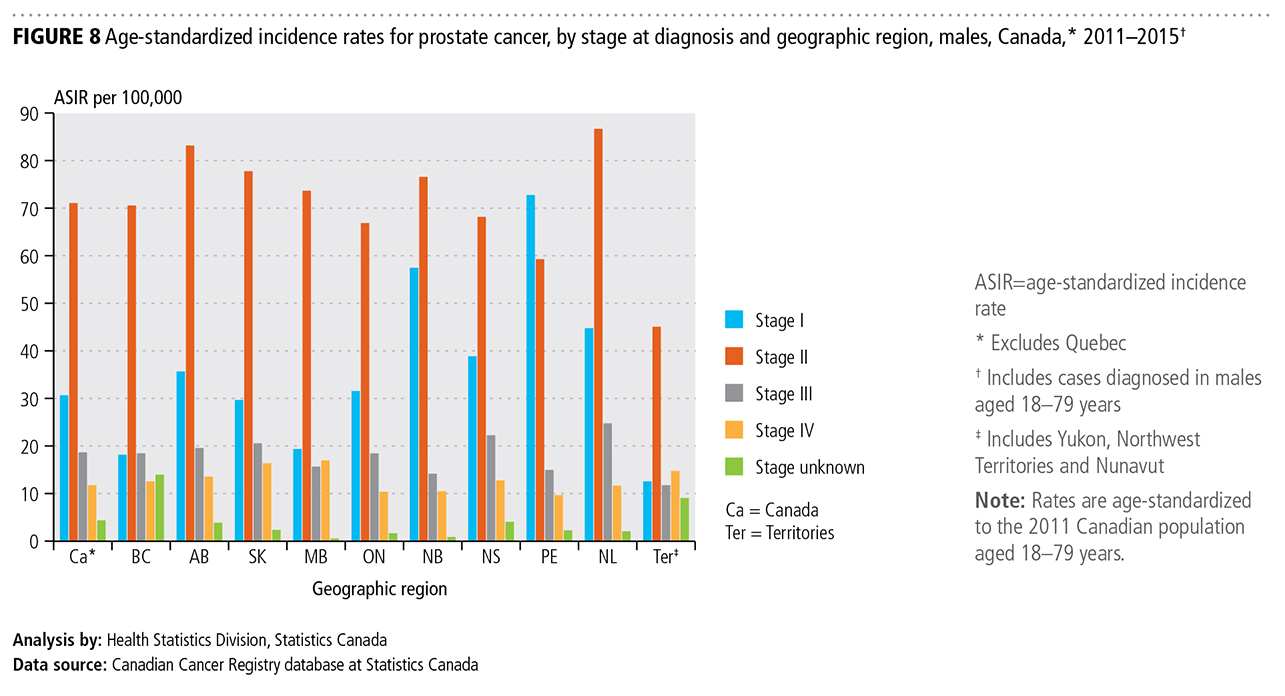 Canadian Cancer Statistics 2018
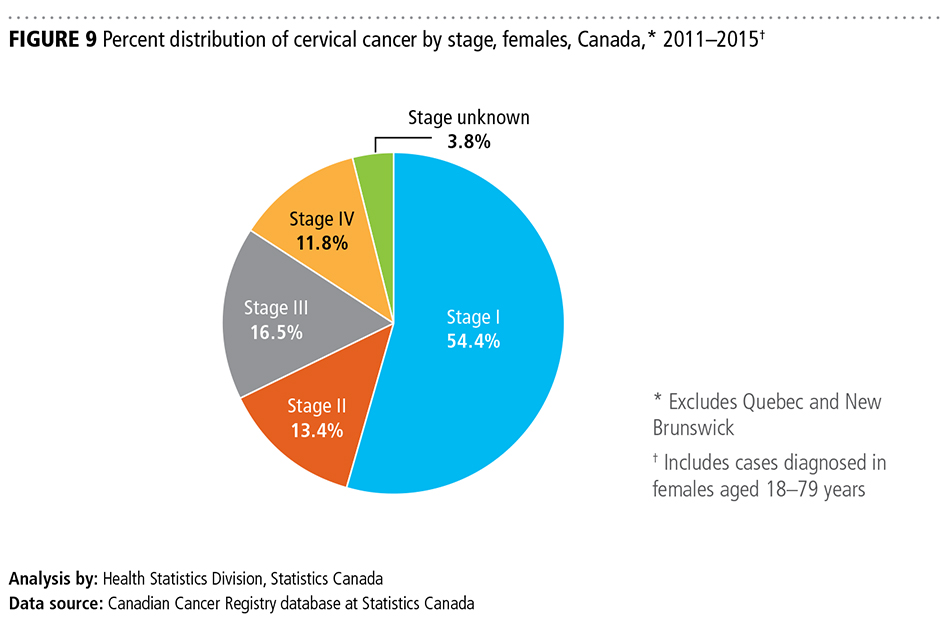 Canadian Cancer Statistics 2018
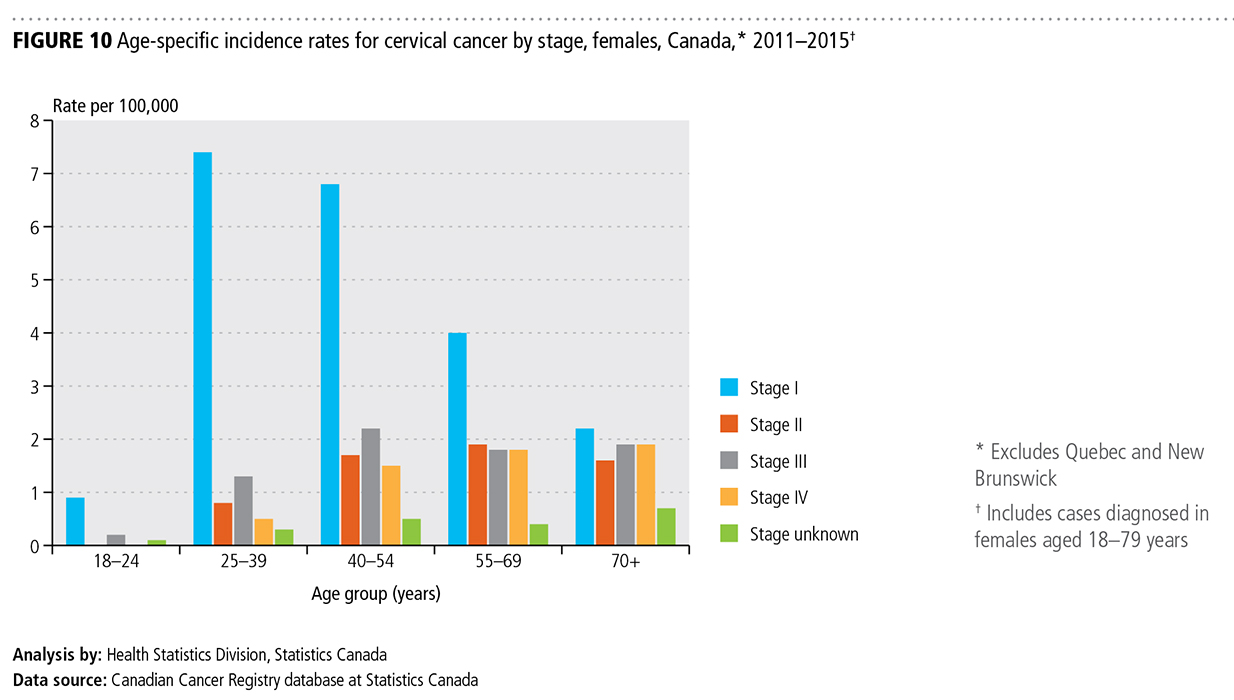 Canadian Cancer Statistics 2018
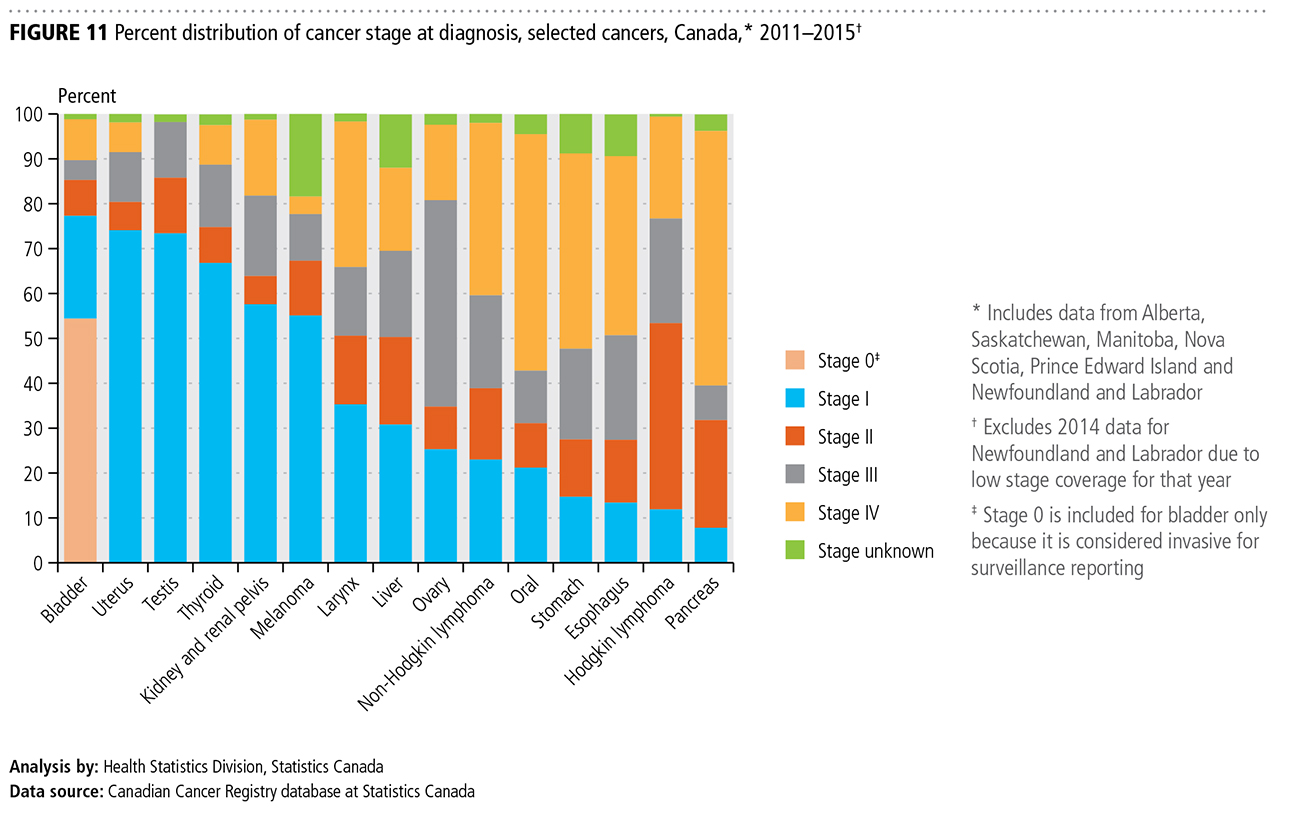 Canadian Cancer Statistics 2018